ESG Factors, How they vary Across Different Industries
Dr. Manish Dadhich
Associate Professor
Sir Padampat Singhania University, Udaipur
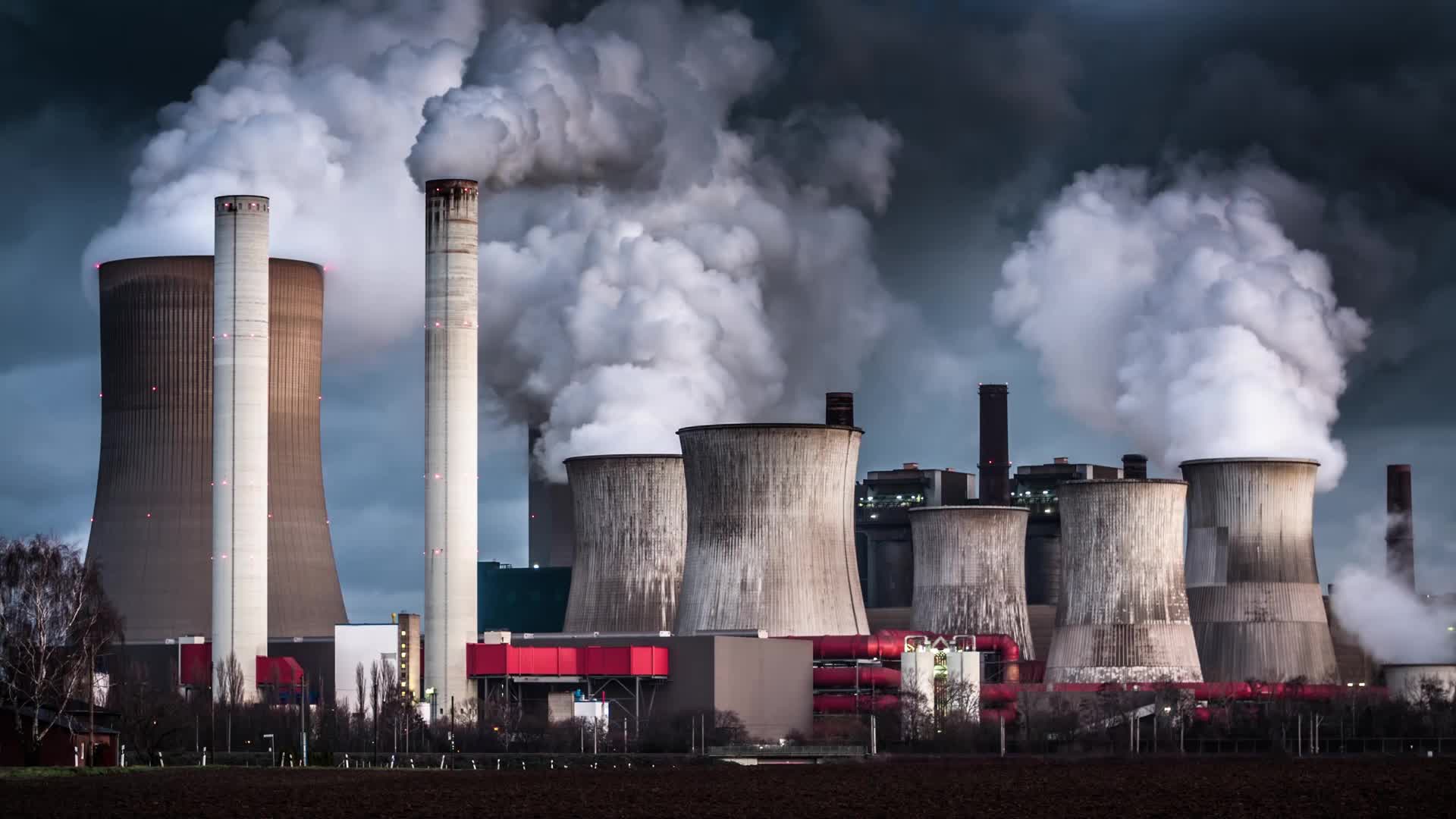 Introduction
ESG implications and implementations vary across industries. The Environmental aspect focuses on how a company's operations impact the natural world, including waste management, energy use, and carbon emissions. 
The Social component pertains to the company's relationship with its employees, suppliers, customers, and the communities where it operates. 
The Governance factor relates to a company's leadership, internal controls, and shareholder rights.
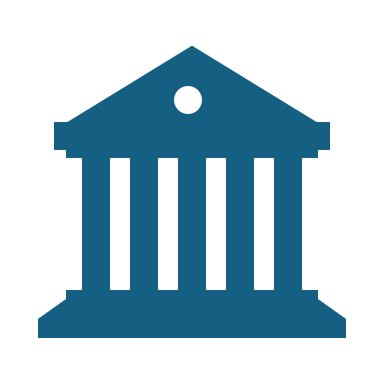 ESG in the Financial Sector
In the financial sector, ESG factors significantly influence investment decisions. Institutions consider a company's ESG performance when investing, lending, and underwriting. 
The focus is on risk management, including how well a company is managing its ESG-related risks, such as climate change, poor governance, or social unrest, which can have direct financial implications. 
The integration of ESG factors helps financial institutions avoid potentially harmful investments and identify companies with sustainable business models.
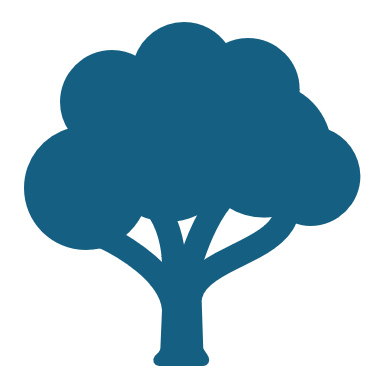 ESG in the Energy Sector
The energy sector is a significant contributor to global carbon emissions, making the Environmental aspect of ESG crucial.
Companies are expected to have strategies for transitioning to renewable energy sources, reducing emissions, and managing waste. Social factors include labor rights and safety, while Governance covers aspects like regulatory compliance and transparency.
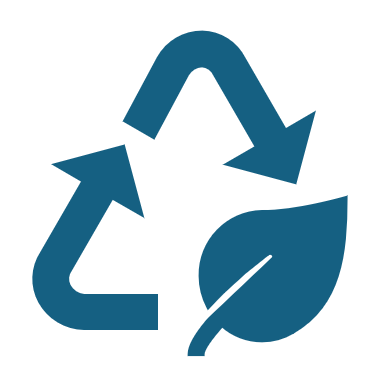 ESG in the Tech Industry
The tech industry faces unique ESG challenges. Environmental considerations include energy efficiency and managing electronic waste. 
Social issues such as workforce diversity, data privacy, and the digital divide are also paramount. Governance concerns mainly revolve around data protection, ethical use of artificial intelligence (AI), and antitrust regulations.
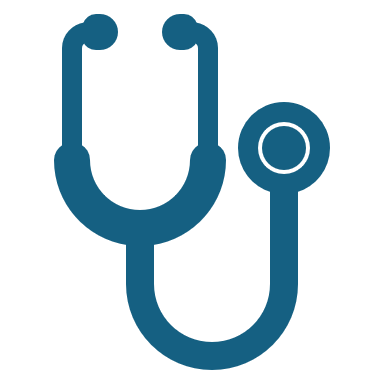 ESG in the Healthcare Sector
Healthcare companies deal with ESG issues related to product quality and safety, access to care, ethical marketing, and pricing practices. 
Environmentally, the focus is on managing medical waste and reducing the carbon footprint of operations. Good governance practices are essential for managing regulatory risks in this heavily regulated sector.
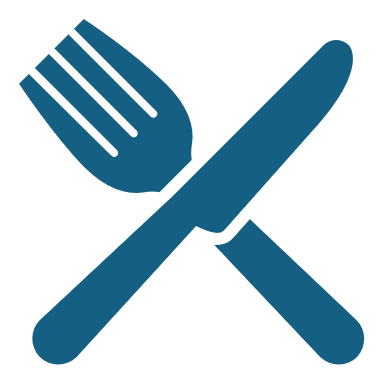 ESG in the Food and Beverage Industry
The food and beverage industry grapples with ESG issues related to sustainable sourcing of ingredients, animal welfare, labor practices, and nutrition and health. 
Environmentally, the focus is on reducing water use, waste, and emissions. Governance issues revolve around food safety, marketing practices, and regulatory compliance.
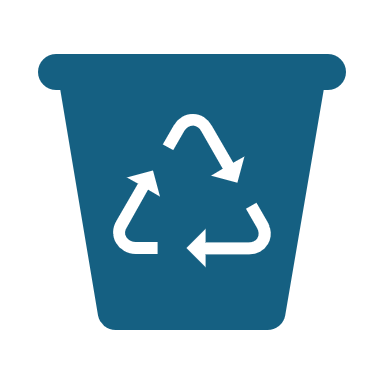 ESG in the Construction Industry
ESG factors in construction revolve around sustainable design, use of green materials, energy efficiency, and waste reduction.
Social factors include safety, labor rights, and community impact. Governance issues relate to business ethics, regulatory compliance, and corruption.
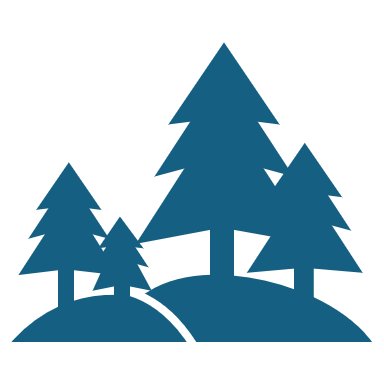 ESG in the Tourism Industry
In tourism, environmental considerations include protecting biodiversity, managing waste, and reducing emissions from travel.
Socially, there is a focus on local community relations, preserving cultural heritage, and labor rights. Governance aspects revolve around business ethics and regulatory compliance.
Conclusion
ESG factors have become an essential aspect of business strategies worldwide. 
The integration of ESG factors into business practices has been gaining momentum at an unprecedented pace across industries. Incorporating ESG factors guides companies towards more sustainable and ethical practices, creating a positive impact on all stakeholders, including investors, employees, customers, society at large, and the environment.
Thank You